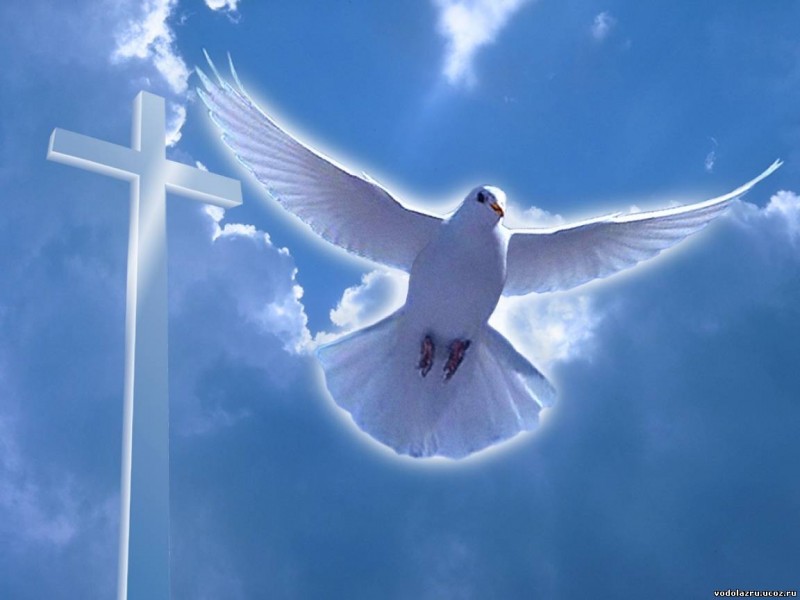 Крещение Господне
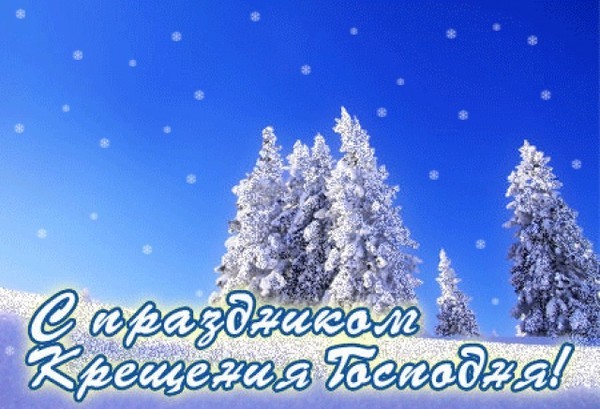 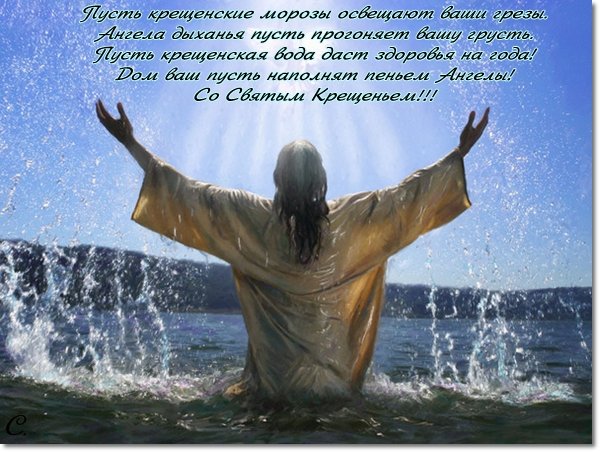 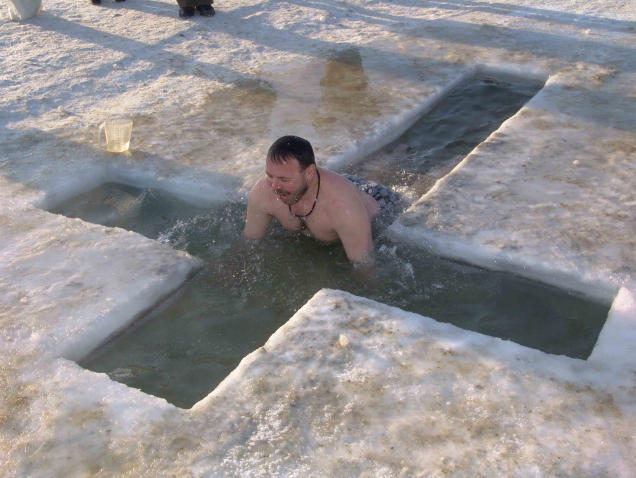 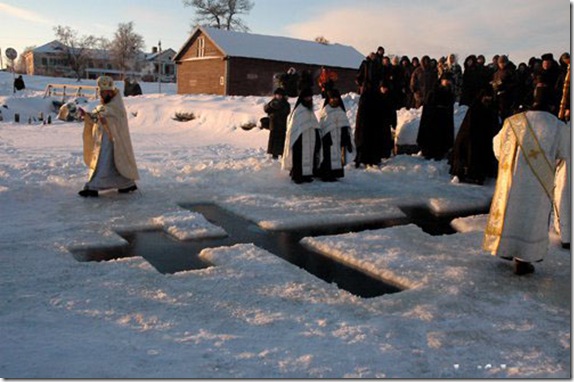 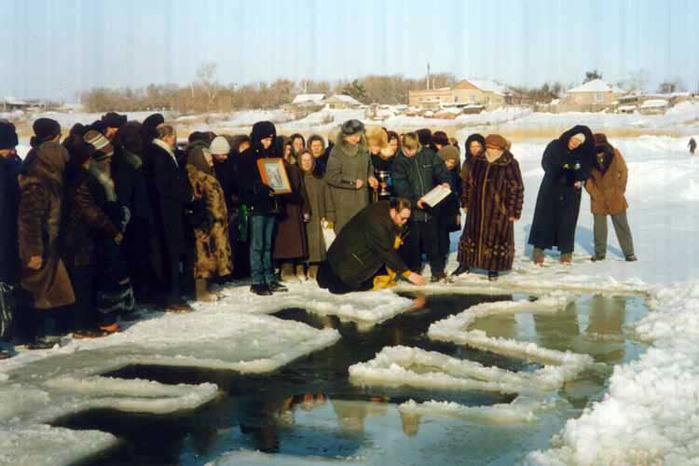 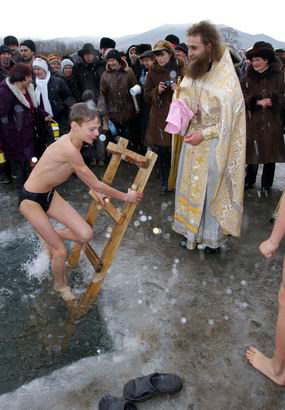 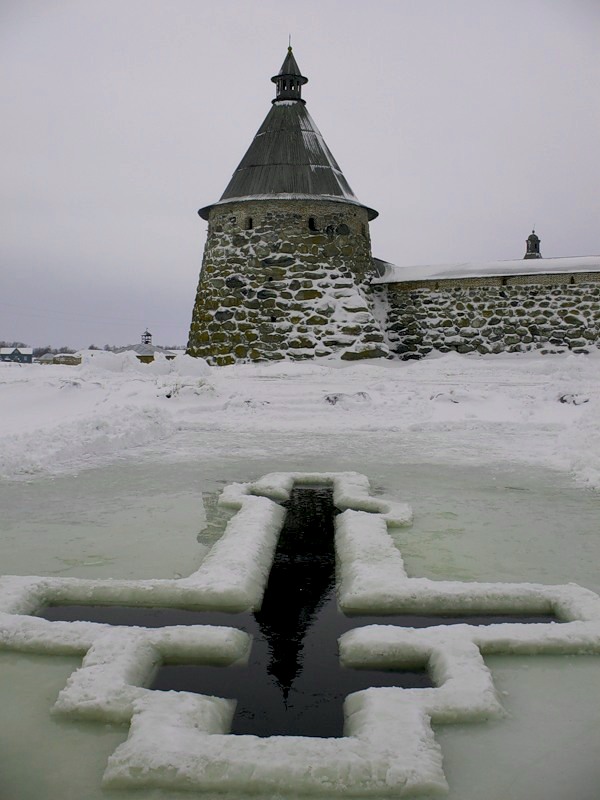 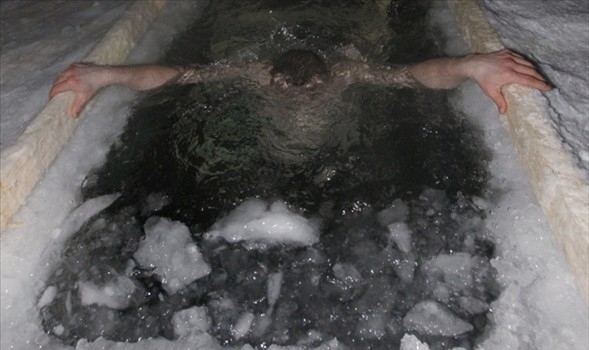 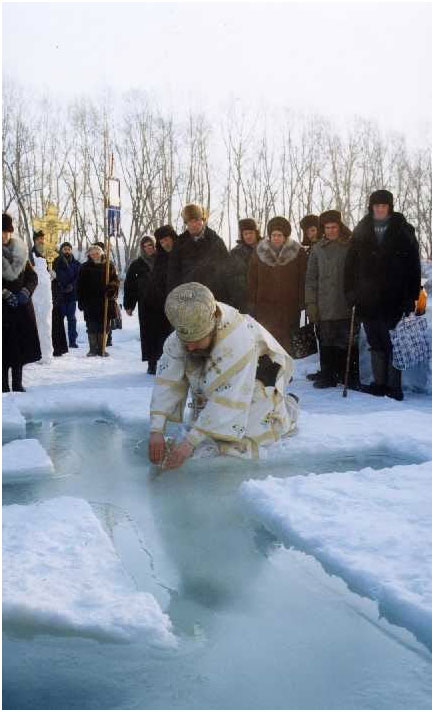 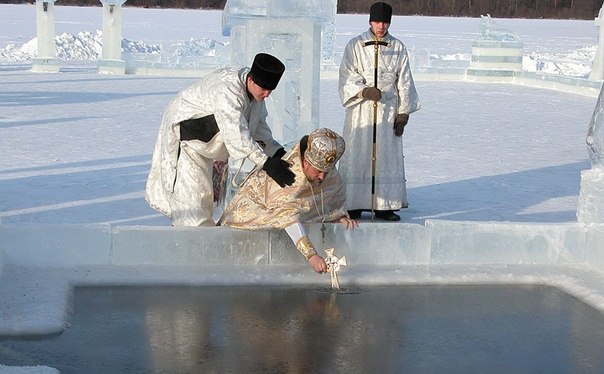 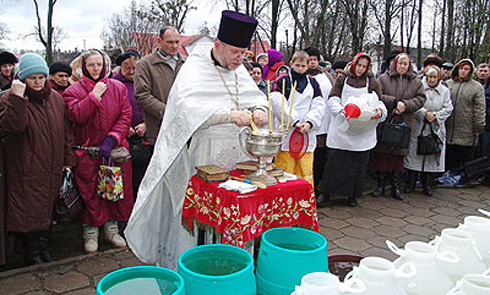 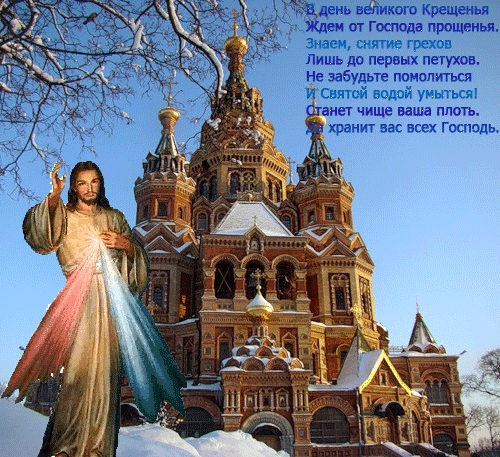